The EYFS Reforms

Statutory Framework for the Early Years 
Non-statutory guidance to the EYFS:

Development Matters  
Birth to Five Matters
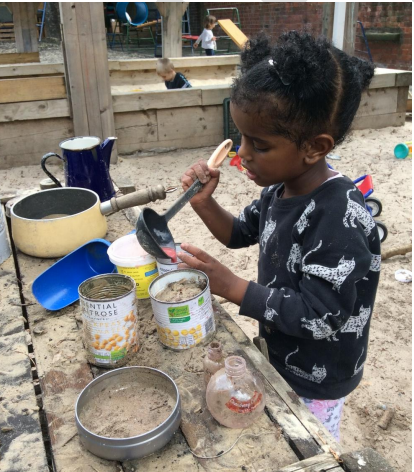 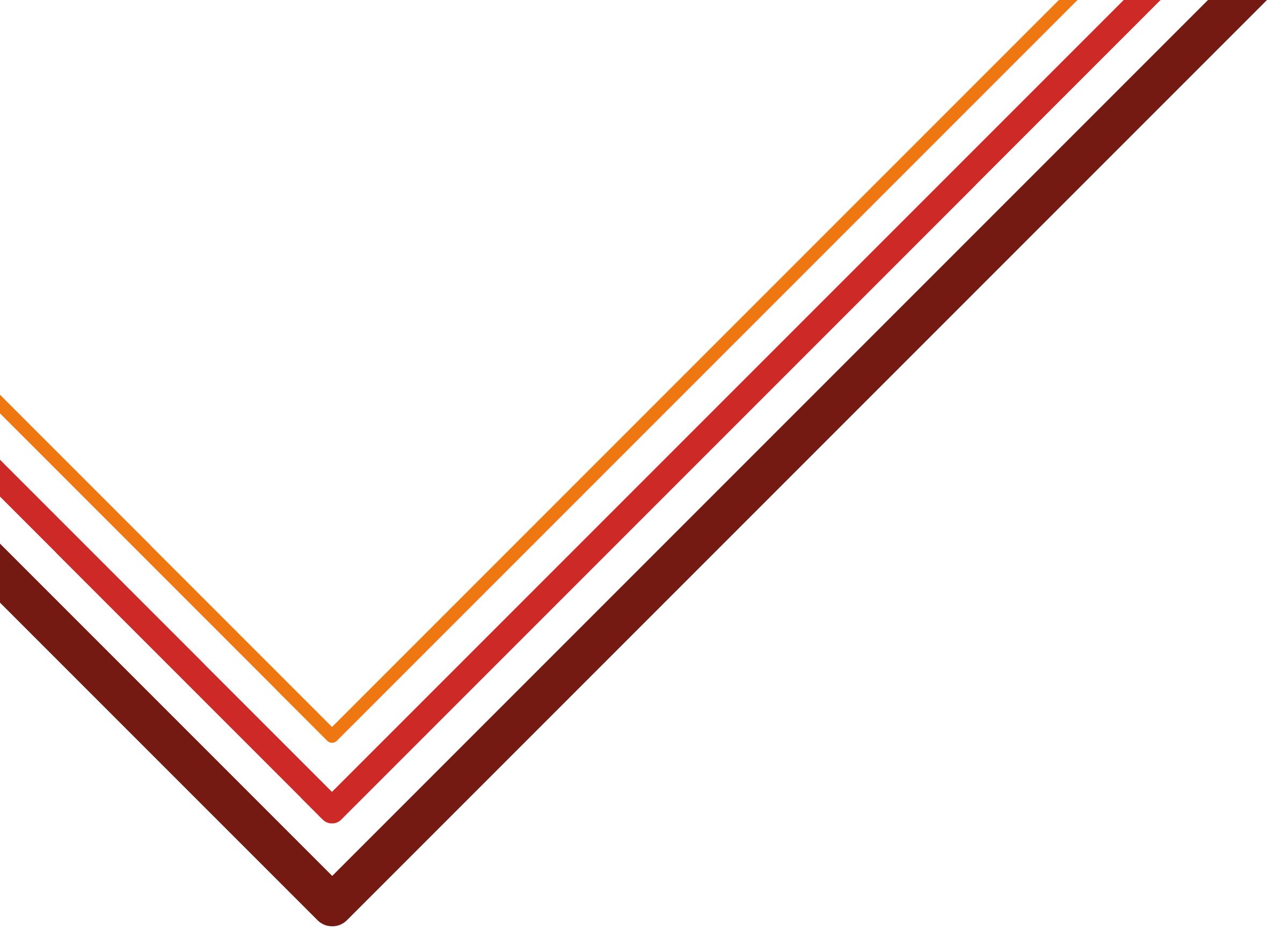 Statutory Framework for the EYFS
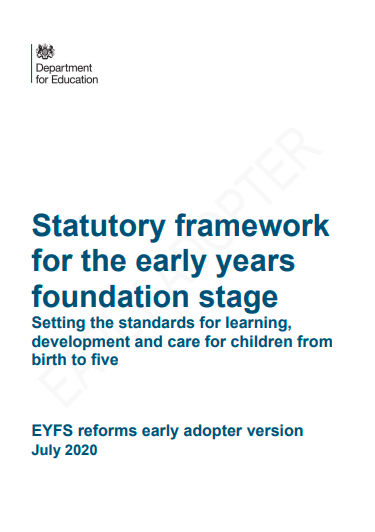 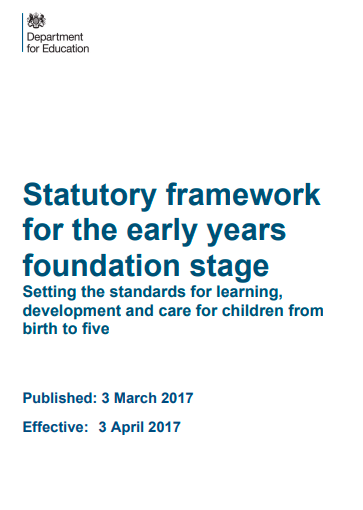 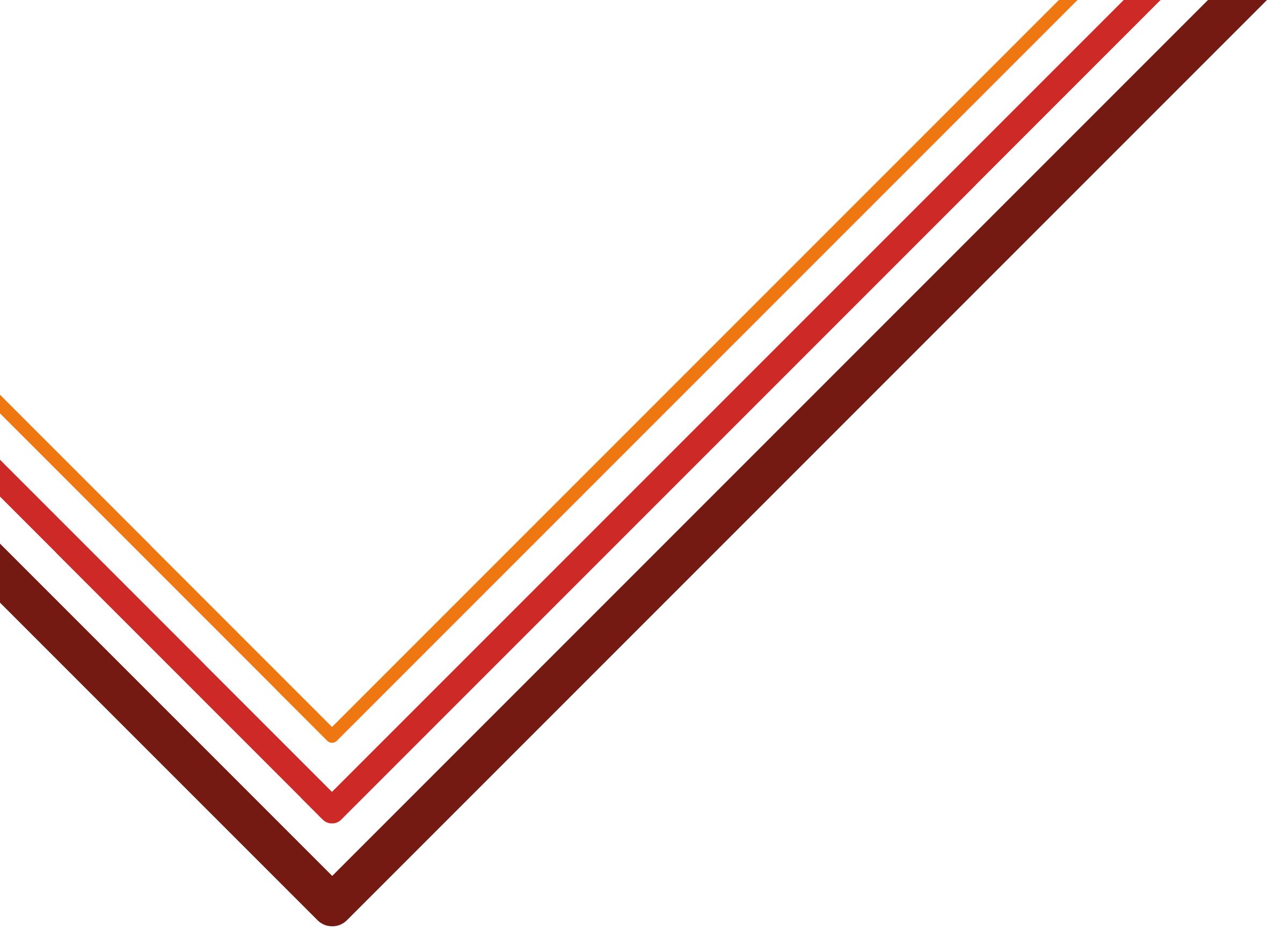 Statutory Framework for the EYFS

The EYFS sets the standard for learning, development and care of children from Birth to 5 years old.  It is mandatory in all EY settings, schools and childminders. There are three sections:

Learning and development
Assessment
Safeguarding and welfare requirements
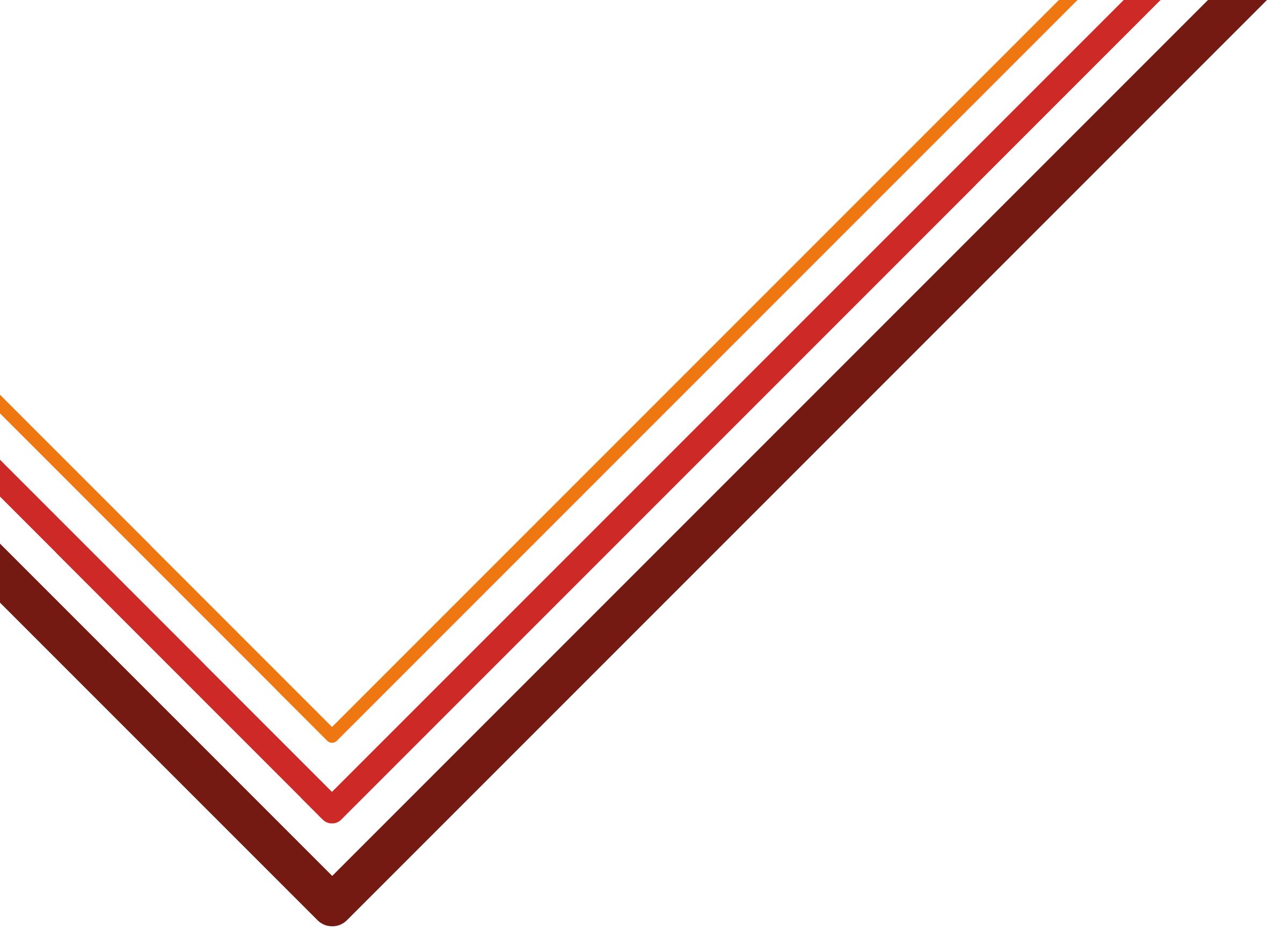 Statutory Framework for the EYFS
Section 1. Learning and development
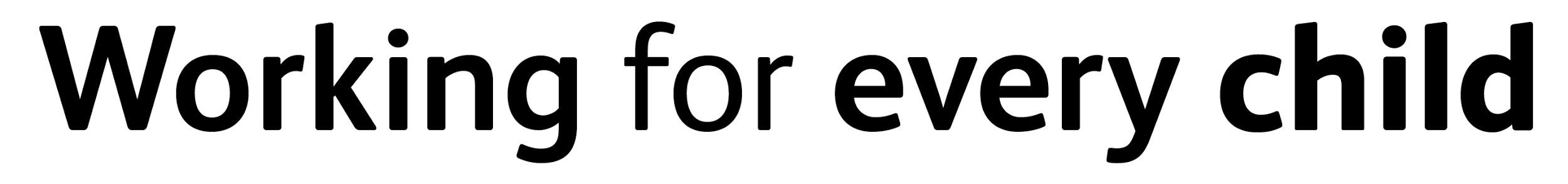 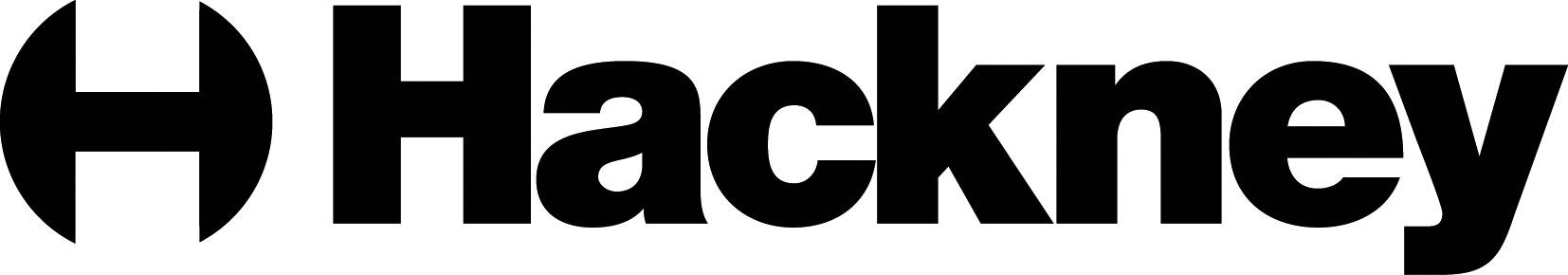 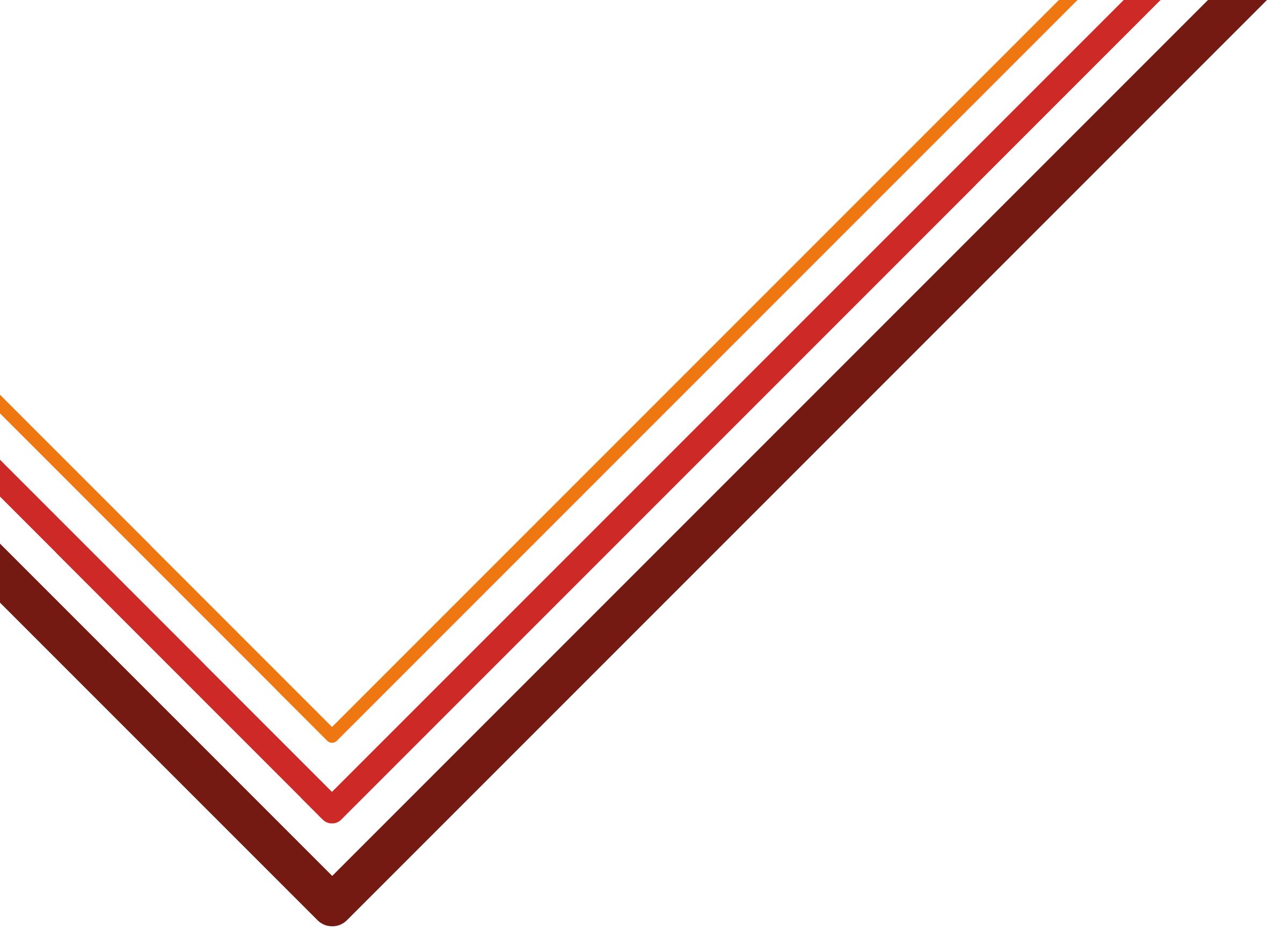 Statutory Framework for the EYFS
Section 1. Learning and development
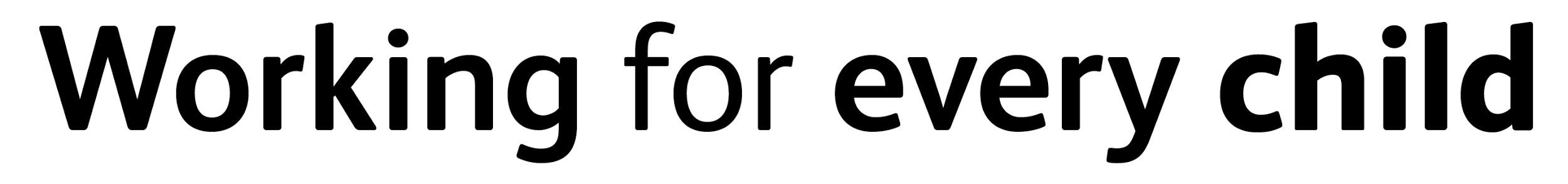 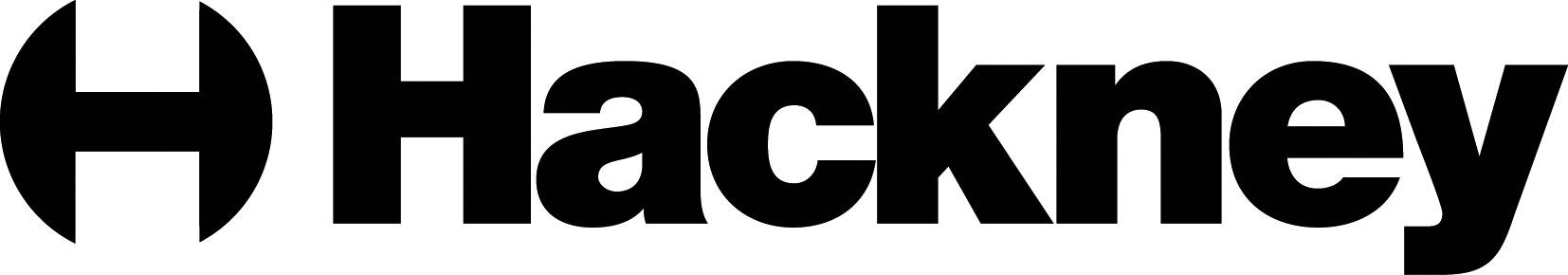 Rationale behind the reforms
Word Gap - By the age of three, more disadvantaged children are on average already almost a full year and a half behind their more affluent peers in their early language development
1 in 4 children who struggle with language at the age of five do not reach the expected standard in English at the end of Primary school
Children with vocabulary difficulties at age five are three times more likely to have mental health problems in adulthood and twice as likely to be unemployed
60% of young offenders have low language skills
Rationale behind the reforms
Improve outcomes for all children
Focus on strengthening language and vocabulary
Strengthen literacy and numeracy outcomes - especially in preparation or year 1
ELGs to be clearer, more specific and easier to make accurate judgements
ELGs to reflect strongest predictors of future attainment
Reduce teacher/ practitioner workload
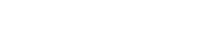 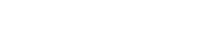 What has stayed the same

Overarching principles of the EYFS - unique child, positive relationships, enabling environment. learning and development
Quality and consistency
Planning for each individual child
Partnership working
Equality of opportunity
What else has stayed the same

Safeguarding and welfare requirements
How young children learn
Importance of play
Areas of learning
Characteristics of Effective teaching and learning
Progress check at two
Revised Educational Programmes
The seven areas of learning and development are important and inter-connected. 

Educational programmes must involve activities and experiences for children, as set out under each of the areas of learning.
Communication and language
The development of children’s spoken language underpins all seven areas of learning and development. Children’s back-and-forth interactions from an early age form the foundations for language and cognitive development. 
The number and quality of the conversations they have with adults and peers throughout the day in a language-rich environment is crucial. 
By commenting on what children are interested in or doing, and echoing back what they say with new vocabulary added, practitioners will build children's language effectively.
Communication and language
Reading frequently to children, and engaging them actively in stories, non-fiction, rhymes and poems, and then providing them with extensive opportunities to use and embed new words in a range of contexts, will give children the opportunity to thrive. 
Through conversation, storytelling and role play, where children share their ideas with support and modelling from their teacher, and sensitive questioning that invites them to elaborate, children become comfortable using a rich range of vocabulary and language structures.
Personal social and emotional development
Children’s personal, social and emotional development (PSED) is crucial for children to lead healthy and happy lives, and is fundamental to their cognitive development. Underpinning their personal development are the important attachments that shape their social world. 
Strong, warm and supportive relationships with adults enable children to learn how to understand their own feelings and those of others. Children should be supported to manage emotions, develop a positive sense of self, set themselves simple goals, have confidence in their own abilities, to persist and wait for what they want and direct attention as necessary.
PSED contd
Through adult modelling and guidance, they will learn how to look after their bodies, including healthy eating, and manage personal needs independently. 
Through supported interaction with other children, they learn how to make good friendships, co-operate and resolve conflicts peaceably. These attributes will provide a secure platform from which children can achieve at school and in later life
Self-regulation and executive function
• Executive function includes the child’s ability to: 
o hold information in mind 
o focus their attention  
o regulate their behaviour 
o plan what to do next. 
• These contribute to the child’s growing ability to self-regulate:  
o monitor what they are doing and adapt 
o regulate strong feelings 
o be patient for what they want 
o bounce back when things get difficult.
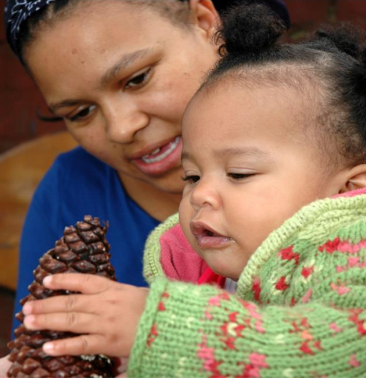 Self-regulation In Early Years: what is it?
Broadly speaking, self-regulation includes these 10 attributes:
Controlling own feelings and behaviours
Applying personalised strategies to return to a state of calm
Being able to curb impulsive behaviours
Being able to concentrate on a task
Being able to ignore distractions
Behaving in ways that are pro-social
Planning
Thinking before acting
Delaying gratification
Persisting in the face of difficulty.
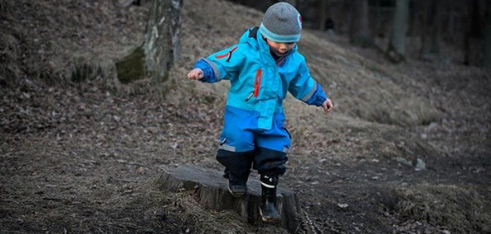 Physical development
Physical activity is vital in children’s all-round development, enabling them to pursue happy, healthy and active lives. Gross and fine motor experiences develop incrementally throughout early childhood, starting with sensory explorations and the development of a child’s strength, coordination and positional awareness through tummy time, crawling and play movement with both objects and adults. 
By creating games and providing opportunities for play both indoors and outdoors, adults can support children to develop their core strength, stability, balance, spatial awareness, coordination and agility.
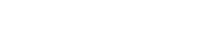 Physical development contd
Gross motor skills provide the foundation for developing healthy bodies and social and emotional well-being. Fine motor control and precision helps with hand-eye coordination, which is later linked to early literacy. 
Repeated and varied opportunities to explore and play with small world activities, puzzles, arts and crafts and the practice of using small tools, with feedback and support from adults, allow children to develop proficiency, control and confidence.
Literacy
It is crucial for children to develop a life-long love of reading. Reading consists of two dimensions: language comprehension and word reading. 
Language comprehension (necessary for both reading and writing) starts from birth. 
It only develops when adults talk with children about the world around them and the books (stories and non-fiction) they read with them, and enjoy rhymes, poems and songs together.
More Literacy
Skilled word reading, taught later, involves both the speedy working out of the pronunciation of unfamiliar printed words (decoding) and the speedy recognition of familiar printed words. 
Writing involves transcription (spelling and handwriting) and composition (articulating ideas and structuring them in speech, before writing).
Mathematics
Developing a strong grounding in number is essential so that all children develop the necessary building blocks to excel mathematically. 
Children should be able to count confidently, develop a deep understanding of the numbers to 10, the relationships between them and the patterns within those numbers. 
By providing frequent and varied opportunities to build and apply this understanding - such as using manipulatives, including small pebbles and tens frames for organising counting - children will develop a secure base of knowledge and vocabulary from which mastery of mathematics is built.
More Maths
In addition, it is important that the curriculum includes rich opportunities for children to develop their spatial reasoning skills across all areas of mathematics including shape, space and measures. 
It is important that children develop positive attitudes and interests in mathematics, look for patterns and relationships, spot connections, ‘have a go’, talk to adults and peers about what they notice and not be afraid to make mistakes.
Understanding the world
Understanding the world involves guiding children to make sense of their physical world and their community. 
The frequency and range of children’s personal experiences increases their knowledge and sense of the world around them – from visiting parks, libraries and museums to meeting important members of society such as police officers, nurses and firefighters.
Understanding the World contd
In addition, listening to a broad selection of stories, non-fiction, rhymes and poems will foster their understanding of our culturally, socially, technologically and ecologically diverse world. 
As well as building important knowledge, this extends their familiarity with words that support understanding across domains. Enriching and widening children’s vocabulary will support later reading comprehension.
Expressive Arts and Design
The development of children’s artistic and cultural awareness supports their imagination and creativity. It is important that children have regular opportunities to engage with the arts, enabling them to explore and play with a wide range of media and materials. 
The quality and variety of what children see, hear and participate in is crucial for developing their understanding, self-expression, vocabulary and ability to communicate through the arts. 
The frequency, repetition and depth of their experiences are fundamental to their progress in interpreting and appreciating what they hear, respond to and observe
Section 2. Assessment
The revised Framework champions a reduction in workload, particularly the need for ‘evidence’ to support practitioner judgements.
Settings will still be required to provide ‘evidence’ to demonstrate progress. It is for settings to decide what this should look like, but is clear that there should no longer be an obsession with tracking and data at the expense of interaction with the children.
Professional practitioners are expected to know their key children and how they are progressing, whilst identifying children who are not progressing as expected and require additional support.
[Speaker Notes: When we work with young children, when we play and talk with them, when we watch them and everything they do, we are witnessing a fascinating and inspiring process: we are seeing young children learn. As we think about what we see, and try to understand it, we have embarked on the process that I call ‘assessment’. I am using the term to describe the ways in which, in our everyday practice, we observe children’s learning, strive to understand it, and then put our understanding to good use. (Drummond.MJ, 1993, p13)]
Section 2. Assessment
Assessment should not entail prolonged breaks from interacting with children nor require excessive paperwork
Paperwork should be limited to that which is absolutely necessary to promote children’s learning and development
When assessing children, practitioners should draw on their knowledge of the child and their own professional judgement - and should not be required to prove this through collection of physical evidence
Assessment
Assessment is about noticing what children can do and what they know. It is not about lots of data and evidence. 
Effective assessment requires practitioners to understand child development. Practitioners also need to be clear about what they want children to know and be able to do.  
Accurate assessment can highlight whether a child has a special educational need and requires extra help.  
Before assessing children, it’s a good idea to think about whether the assessments will be useful.
Non-statutory guidance to the EYFS: Development Matters
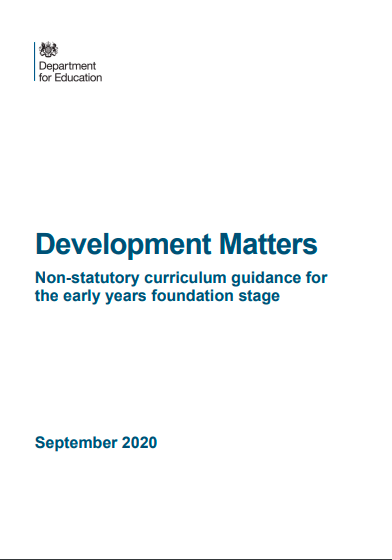 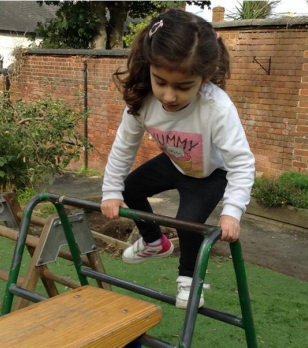 https://assets.publishing.service.gov.uk/government/uploads/system/uploads/attachment_data/file/971620/Development_Matters.pdf
Extra guidance on revised Development Matters
Julian Grenier has released a new publication, the Revised Early Years Foundation Stage: Principles into Practice, to accompany the Revised Development Matters guidance.
The new publication is available as a free download, or                             to buy as a printed book from:                         
http://development-matters.org.uk
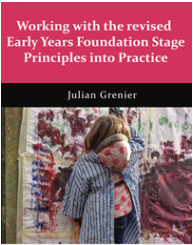 Development Matters
Similar look to EYFS framework
Not to be used as a tick list
Introduction 
Seven features of effective practice
Characteristics of effective teaching and learning
Seven areas of learning and development - not separated into aspects
Additional information on EAL
Three broad age bands
Statements of what children will be learning with examples
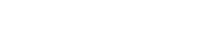 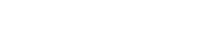 Development Matters
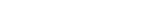 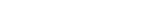 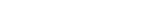 e.
Examples of how to support this
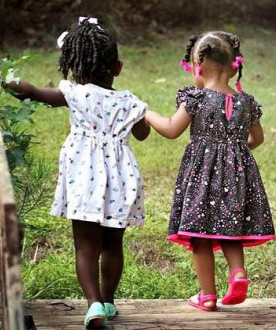 Observation checkpoints
The observation checkpoints can help you to notice whether a child is at risk of falling  behind in their development. 
You can make all the difference by taking action quickly,  using your professional judgement and your understanding of child development. 
By  monitoring the child’s progress more closely, you can make the right decisions about  what sort of extra help is needed.
Observation checkpoints
Non-statutory guidance to the EYFS: 
Birth to Five Matters
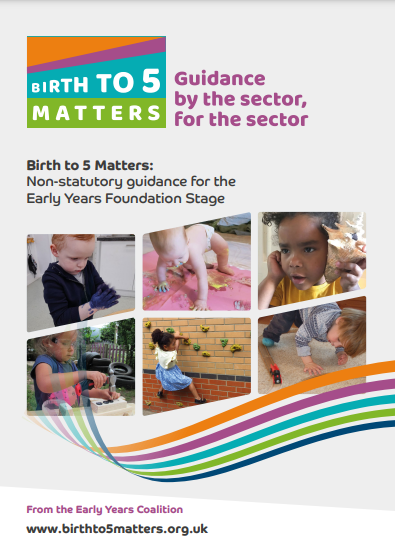 https://www.birthto5matters.org.uk/
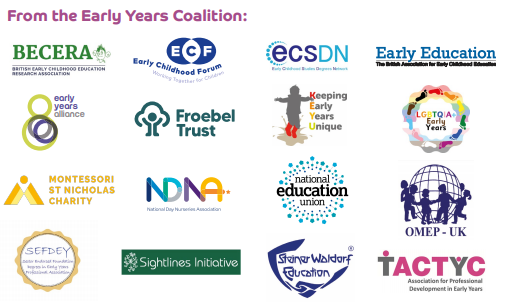 Non-statutory guidance to the EYFS: 
Birth to Five Matters
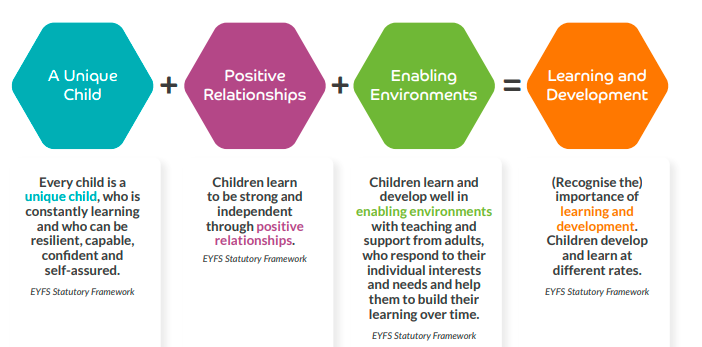 Non-statutory guidance to the EYFS: 
Birth to Five Matters
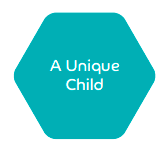 Child Development
Self-regulation
Learner for life - Characteristics of Effective Learning
Inclusive practice and equalities
Developing a sense of belonging is a key part of inclusion
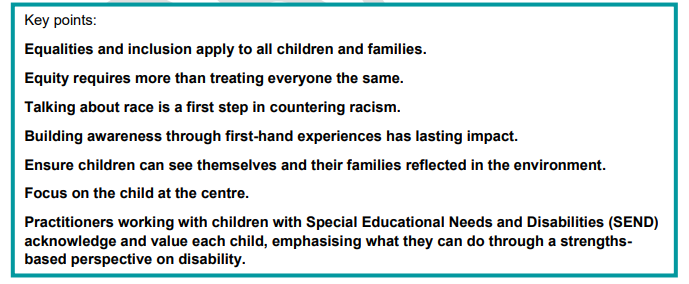 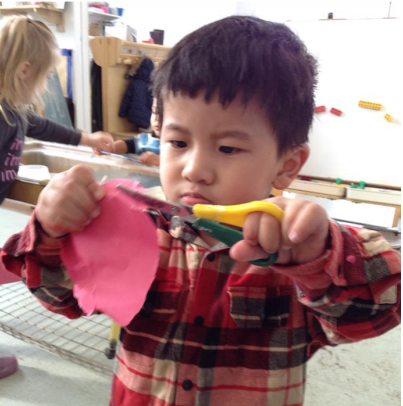 Non-statutory guidance to the EYFS: 
Birth to Five Matters
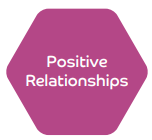 Parents as partners
Attachment and the role of key person
Supporting development and learning
Practitioners have a responsibility to work with all families
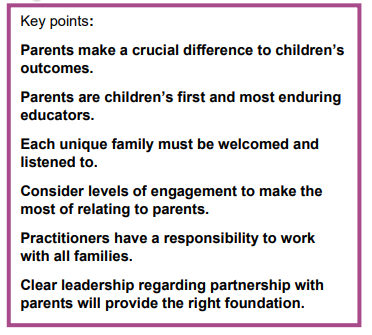 Children benefit most when their key person has special qualities and dispositions
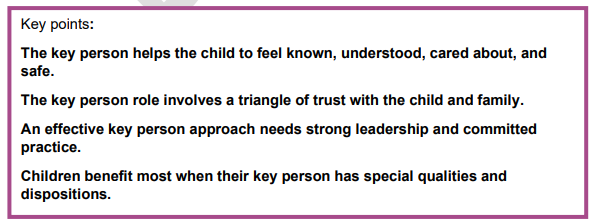 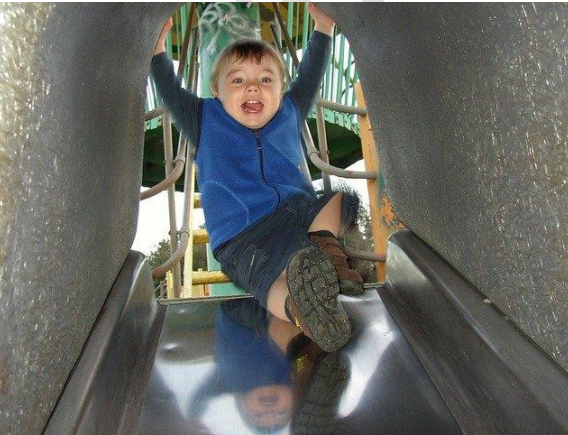 Tuning in, observing and wondering
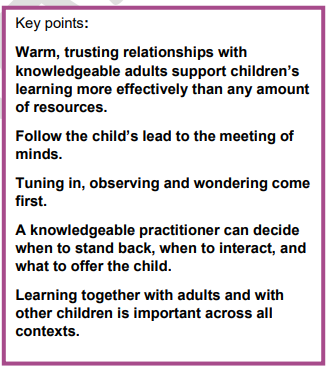 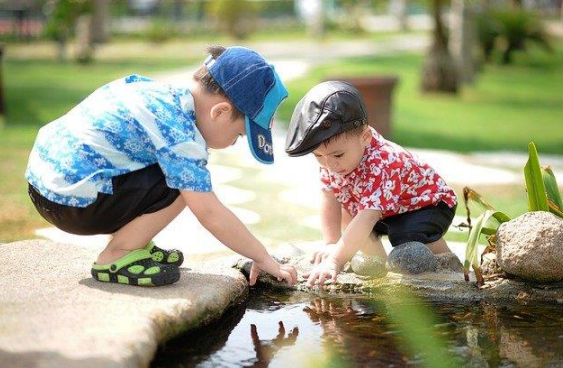 Non-statutory guidance to the EYFS: 
Birth to Five Matters
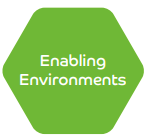 The learning environment
The wider context
Enabling environments
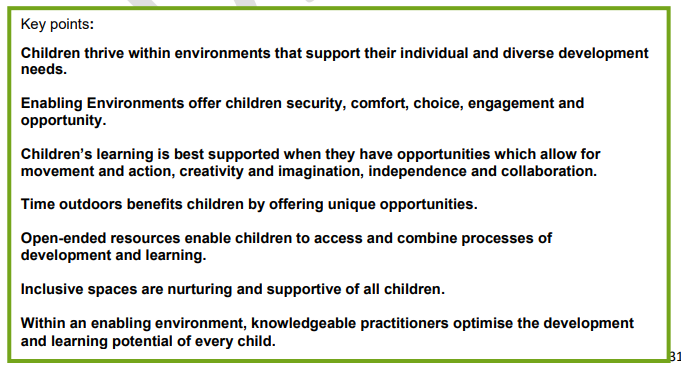 Communities for social justice
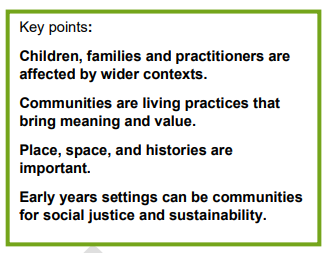 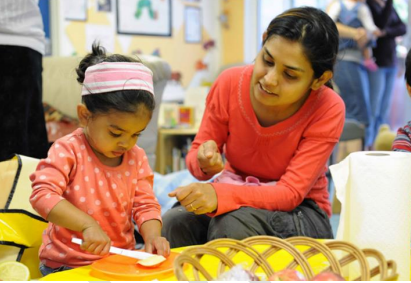 Non-statutory guidance to the EYFS: 
Birth to Five Matters
Observation, Assessment and planning
Overview of characteristics of effective learning and areas of learning and development
Using birth to five matters to support development and learning
Characteristics of Effective learning
The seven areas of learning
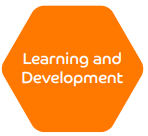 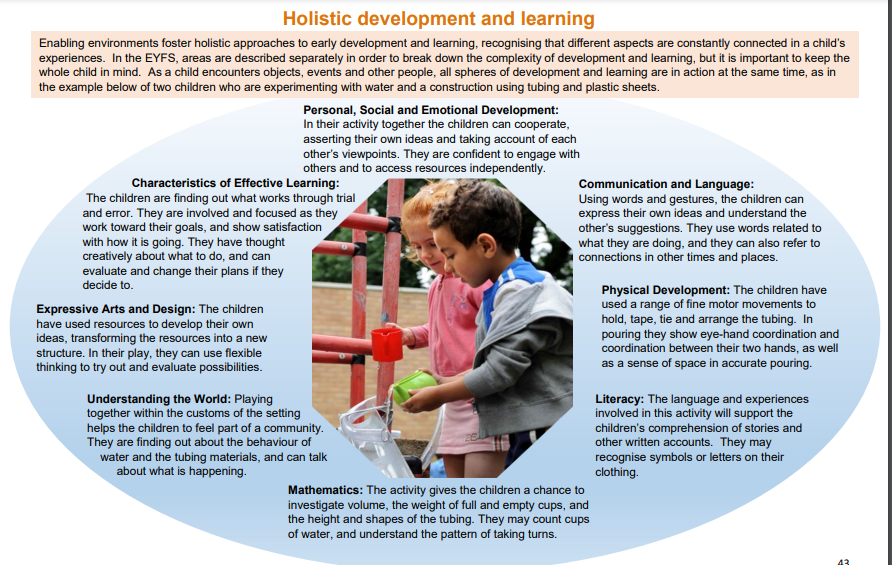 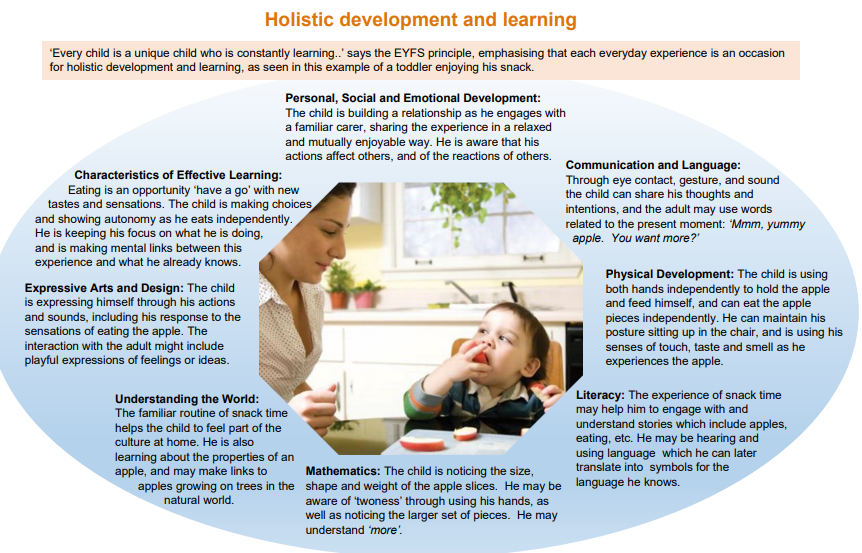 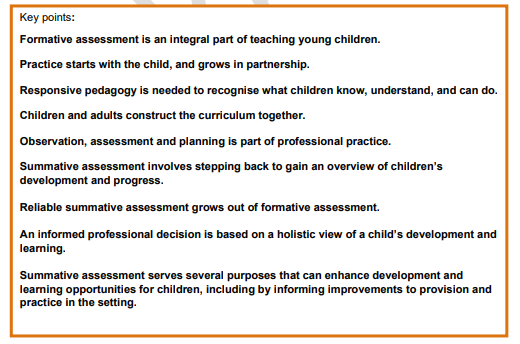 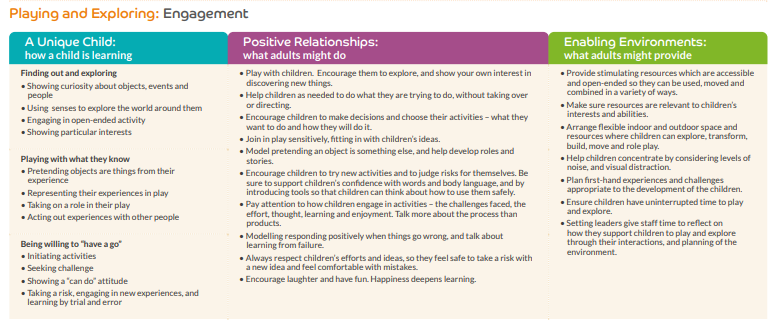 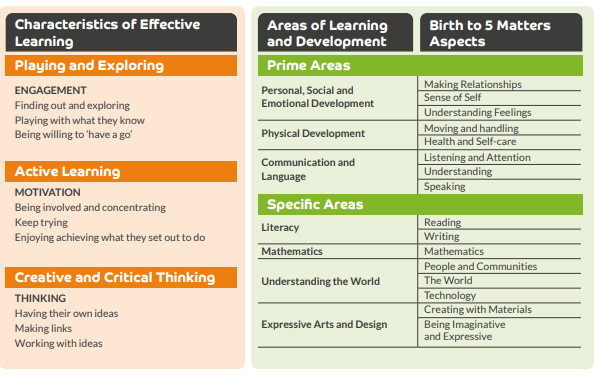 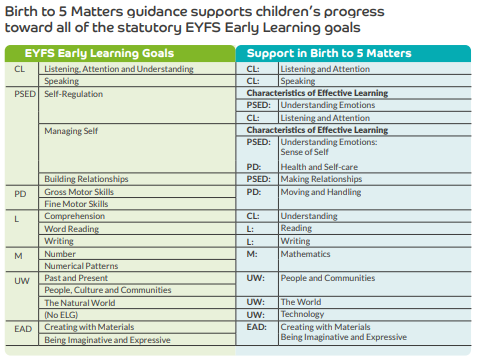 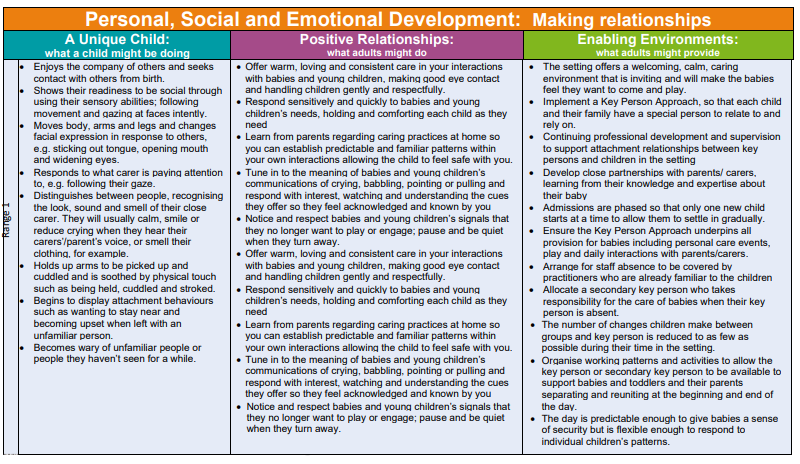 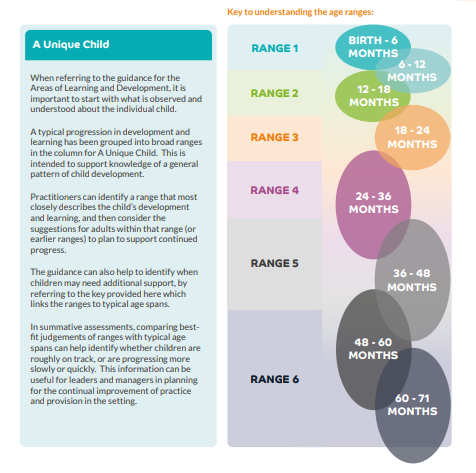 https://www.youtube.com/watch?v=HSs4U77dZLI
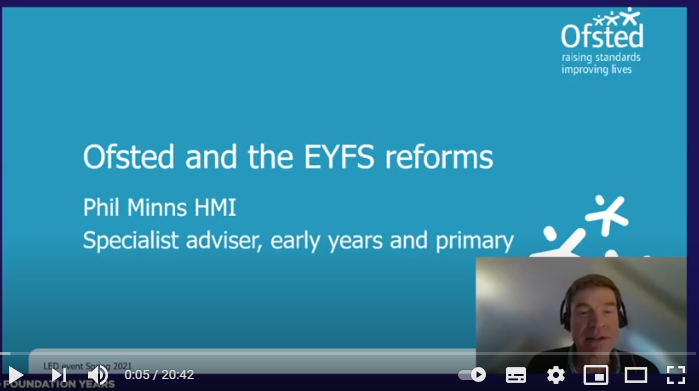 Further resources on the revised EYFS
A whole range of vodcasts and videos from NCB:
https://www.youtube.com/channel/UCeb4IQMAYKPXmpg8f-jaE-w/videos

Early Years Alliance webinar:
https://www.youtube.com/watch?v=tCY4znjZa5Y 

FAQs:
 https://foundationyears.org.uk/2021/03/eyfs-reforms-local-authorities/. Password: EYFS2021!
To sum up…..
EYFS remains a play based curriculum
Focus is Language, literacy and maths
Importance of PSED for children and practitioners
How young children learning remains unchanged
Start with the child
Reduce workload 
Focus on interactions 
Continue to focus on good practice - 
Don’t do for Ofsted, do it for the children